La présentation débutera à 13 h 30.
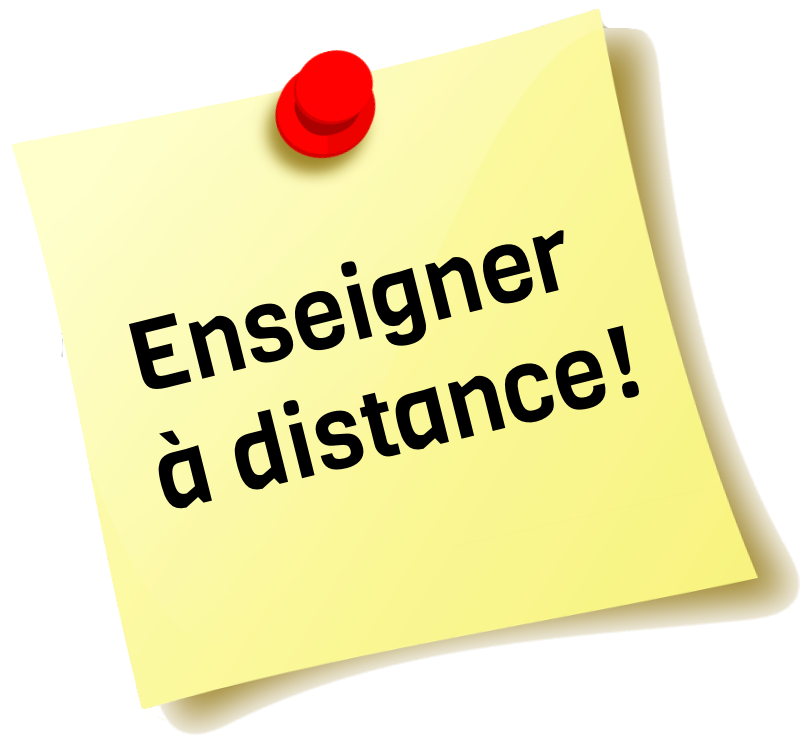 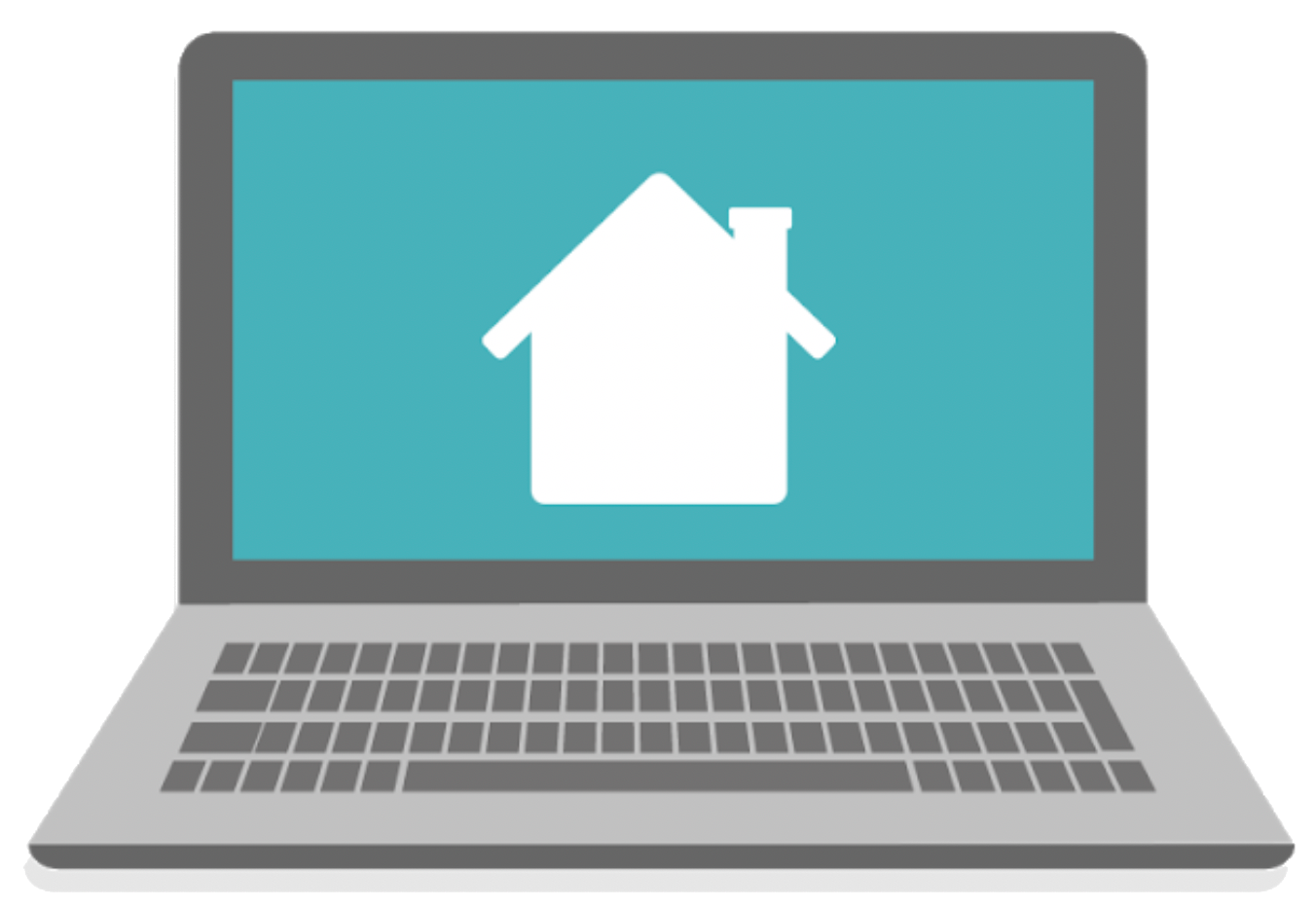 MST à distance
Jeux d’évasion

Lien de la présentation :
https://bit.ly/mst25mai20
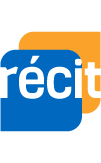 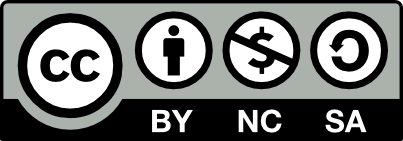 Créé par Sonya Fiset, Service national du RÉCIT MST 2020 CC BY-NC-SA
[Speaker Notes: Lien de la présentation : https://bit.ly/mst25mai20]
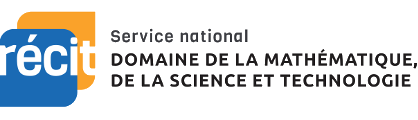 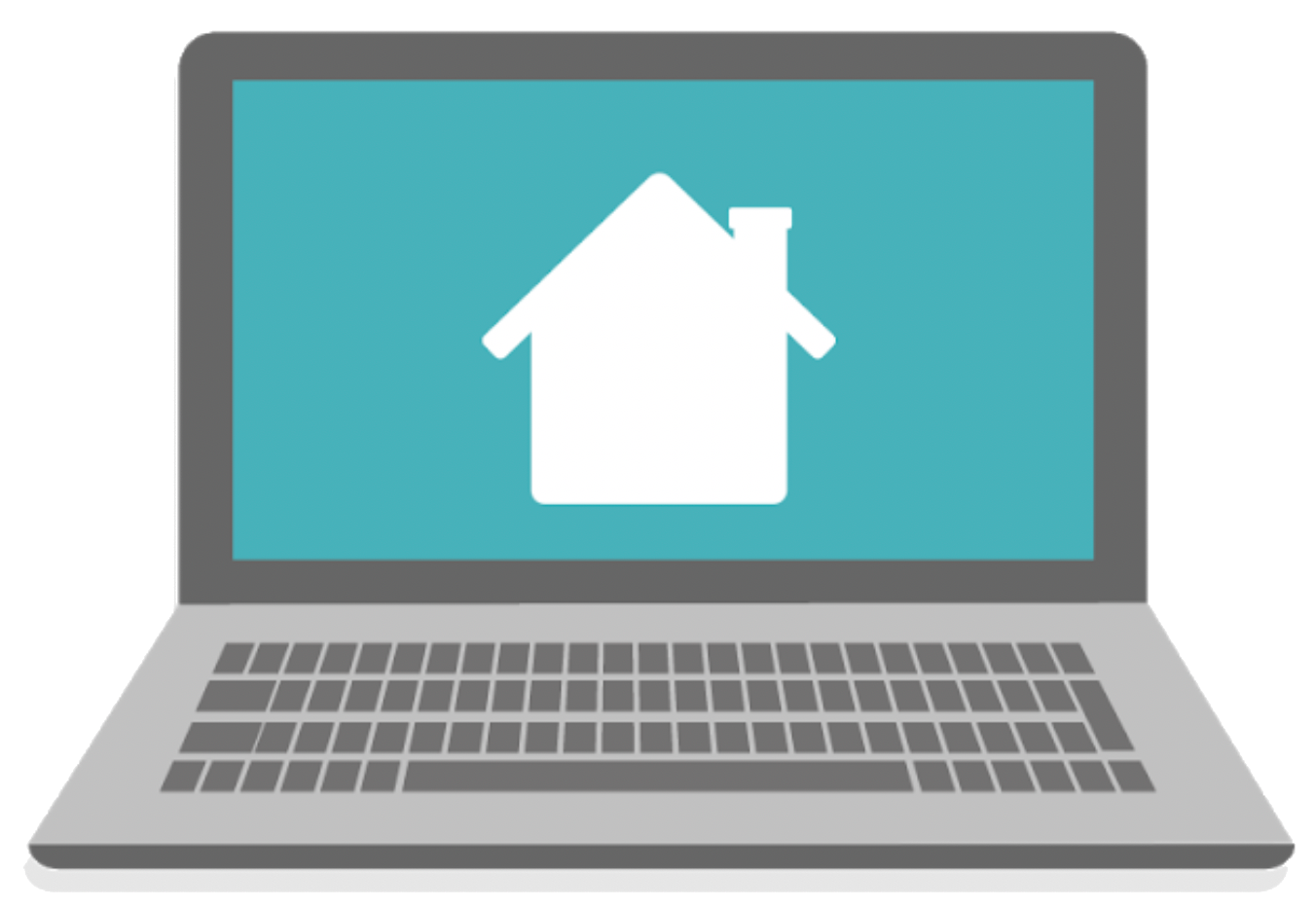 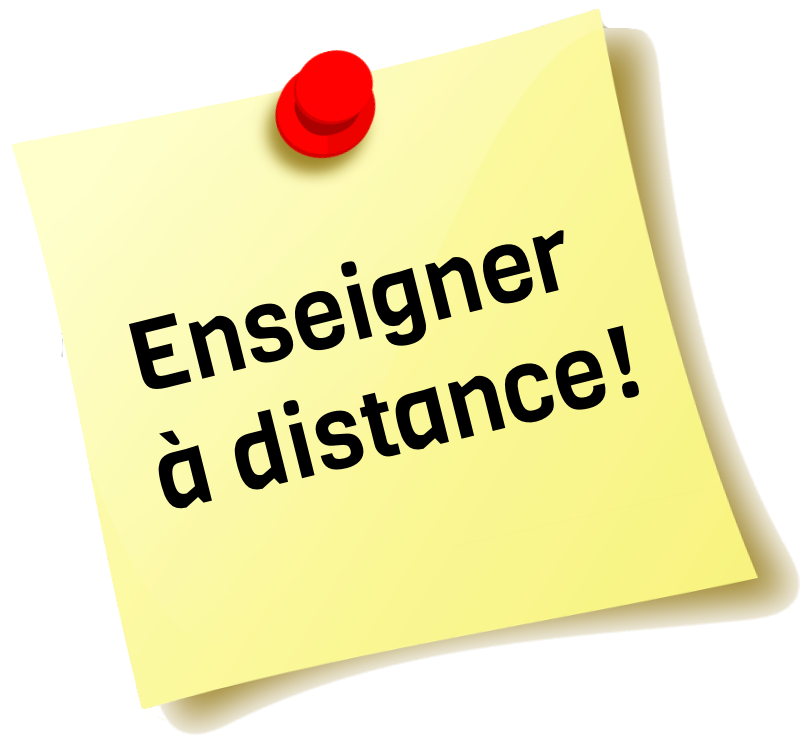 Sonya Fiset
Sonya.Fiset@recitmst.qc.ca
Lien vers la présentation Web :
https://bit.ly/mst25mai20
Pour plus de détails : recitmst.qc.ca
[Speaker Notes: Lien de la présentation : https://bit.ly/mst25mai20
Lien du site du RÉCIT MST : https://recitmst.qc.ca/]
Plan de la rencontre
Bienvenue
Qui êtes-vous? Questions? Besoins?
Quel ENA utilisez-vous? 
Niveau d’aisance en TIC et Jeux d’évasion
Comment l’utiliser pour l’enseignement à distance? 
Ressources
Badges
3
Qui êtes-vous?
Nom, rôle, CS
(clavardage)

Document collaboratif: besoins, préoccupations, questions?
4
[Speaker Notes: Document collaboratif besoins, questions : https://docs.google.com/document/d/1qqiMeAFuktYSojwxE-hmVMMnVan6IO-maBuAN6ZeZZU/edit#bookmark=id.jv8n62msbaeu]
À quel niveau enseignez-vous?
Primaire
Secondaire
[Speaker Notes: Peux-tu prendre une capture d’écran des réponses des participants svp?]
Quel ENA utilisez-vous?
(Environnement numérique d’apprentissage)

Google

Microsoft

Moodle

Autres
6
[Speaker Notes: Peux-tu prendre une capture d’écran des réponses des participants svp?]
Niveau d’aisance en TIC ?
7
[Speaker Notes: Peux-tu prendre une capture d’écran des réponses des participants svp?]
Connaissance des jeux d’évasion
Jeux d’évasion, «Breakout», «Escape Games»
8
[Speaker Notes: Peux-tu prendre une capture d’écran des réponses des participants svp?]
Quoi?
Jeux d’évasion, «Breakout»,  «Escape Game«?
Histoire qui intègre des           connaissances des élèves
    Énigmes à résoudre pour 
trouver le trésor

       Résolution de problèmes en groupe
Limite de temps 
Utilisation d’une minuterie avec de la musique dont l’intensité augmente graduellement. 

2 cartes d’indices
Possibilité de 2 indices
Sans pénalité
Décision collective
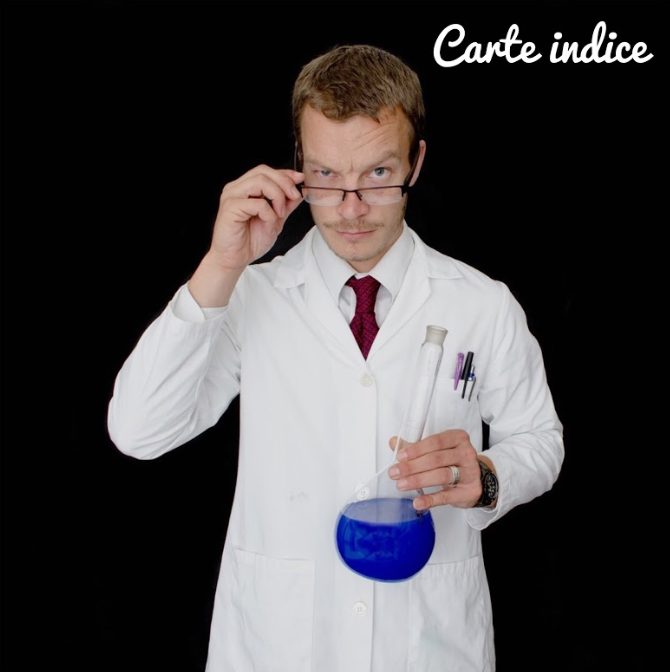 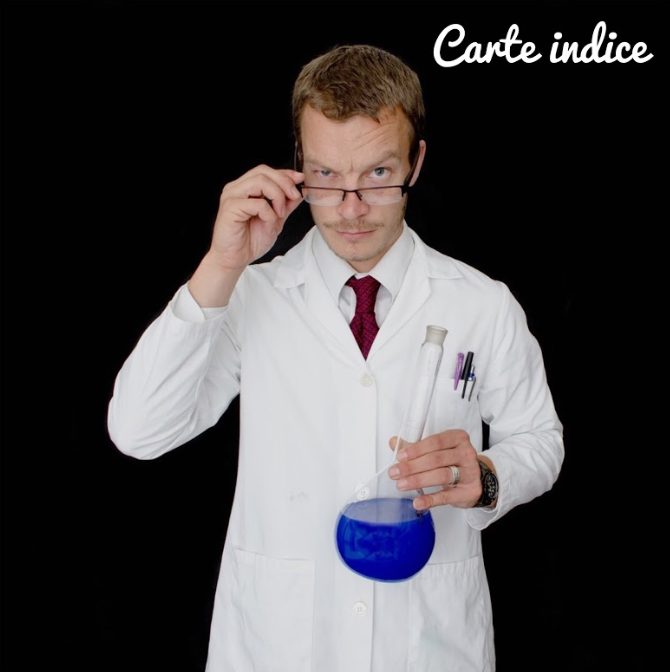 Pourquoi?
Développer les autres compétences des élèves et réinvestir des compétences disciplinaires dans une situation concrète d’un jeu
11
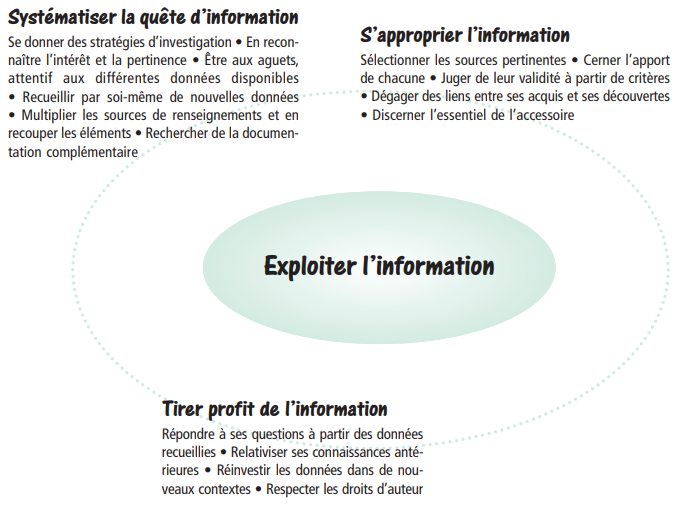 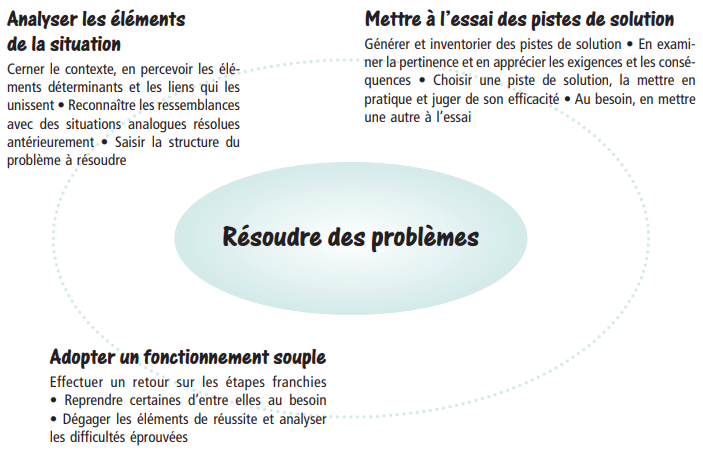 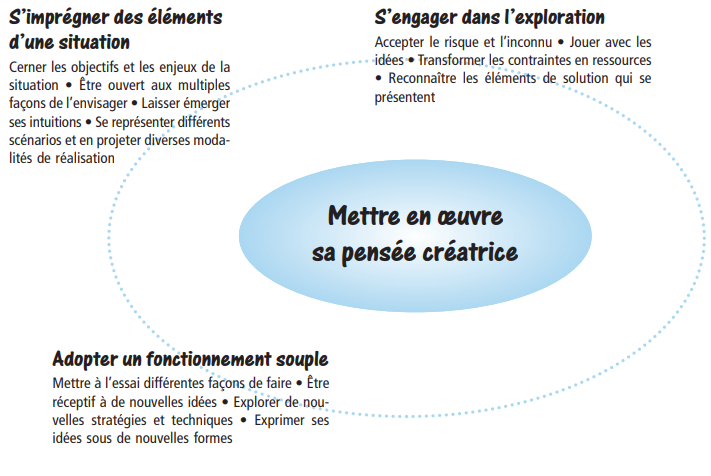 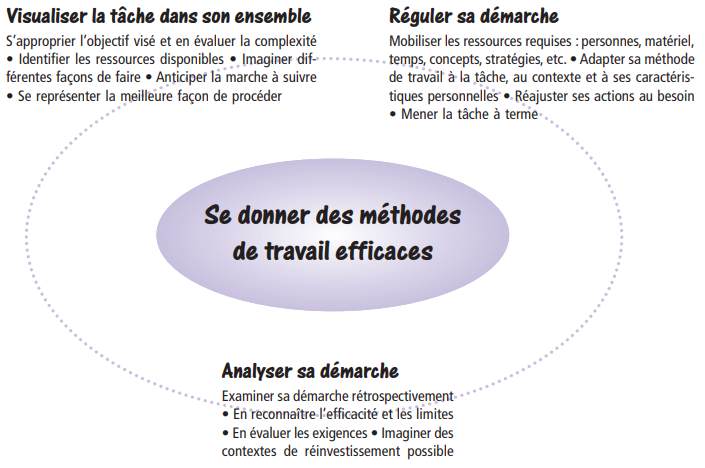 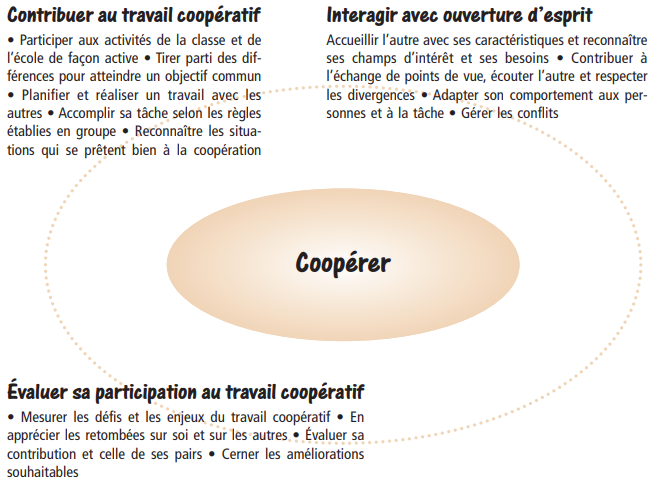 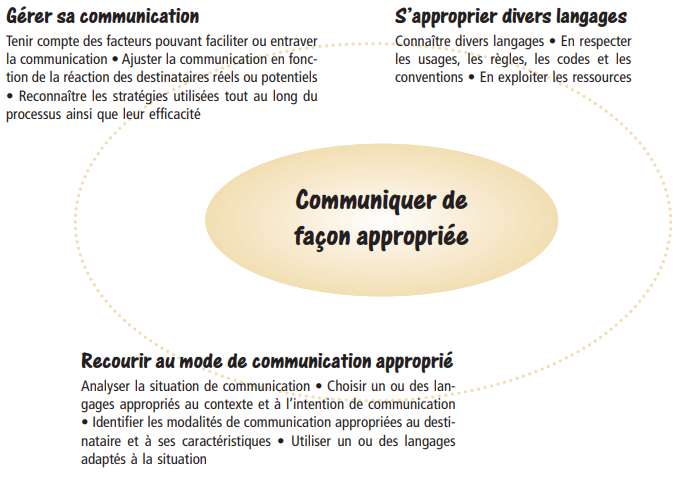 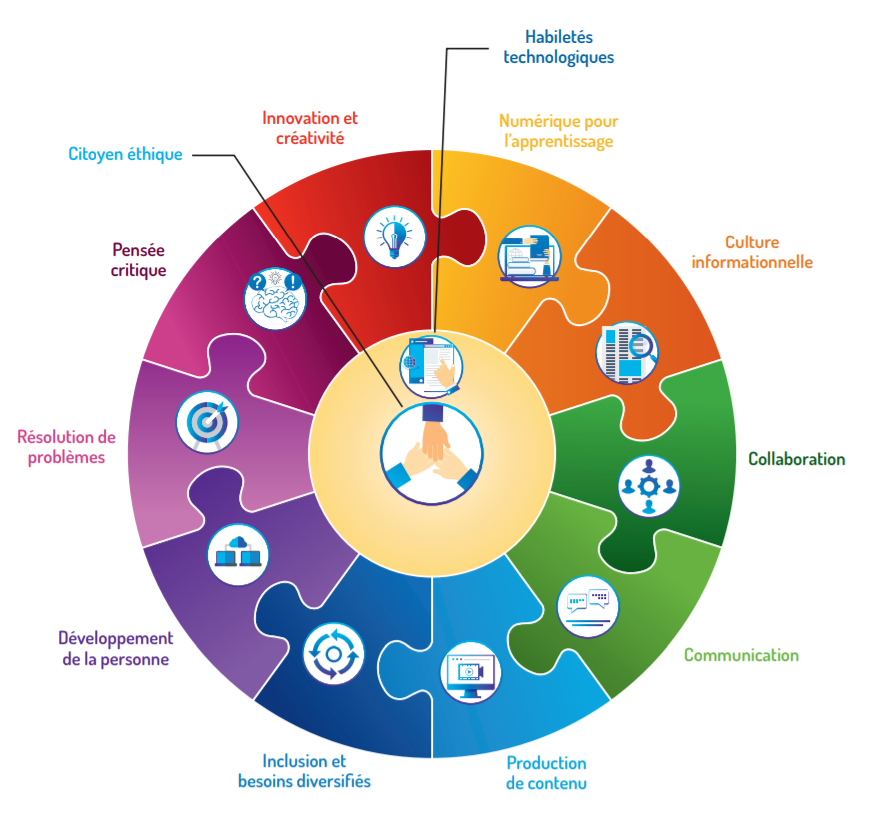 Pourquoi ?

Cadre de référence de la compétence numérique

12 dimensions
version interactive
MEES -               
Avril 2019
18
[Speaker Notes: Cadre de référence de la compétence numérique : http://www.education.gouv.qc.ca/references/tx-solrtyperecherchepublicationtx-solrpublicationnouveaute/resultats-de-la-recherche/detail/article/cadre-de-reference-de-la-competence-numerique/?fbclid=IwAR02kujgADiHkBgtfqqTZLNz-eIPcYYDK7AN8Z1ZgOgdQuEJwUCmiDkqapg

Version interactive : https://view.genial.ly/5d812659369a7d0fc95ca03b]
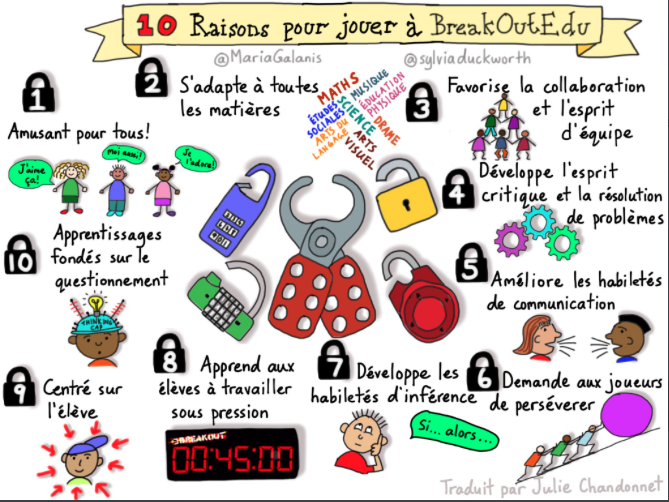 19
Comment?
Travail collaboratif
Organiser les tâches
Utiliser vos forces
Partager vos découvertes avec les autres
Essayer de résoudre les énigmes
Être capable d’expliquer les codes essayés
Respecter le matériel du jeu
Déposer les cadenas ouverts dans le bac prévu
Remettre les documents qui ne servent plus
Comment utiliser certains cadenas?
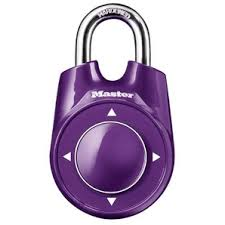 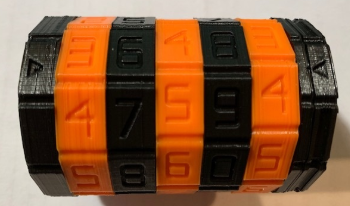 [Speaker Notes: Lien pour imprimer un cadenas de style cryptex : https://www.thingiverse.com/thing:586169]
Adaptations possibles :
Séparer la minuterie en séquences : 
6 stations de 5 minutes
Noter les combinaisons sur une feuille ou au tableau
Faire un consensus lors d’une mise en commun
Prioriser l’ordre des essais
Organiser qui ouvre les cadenas
Donner 5 minutes pour ouvrir les cadenas
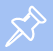 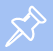 22
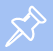 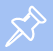 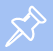 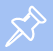 Place au jeu !

Vidéo du jeu L’antidote 
Lien du jeu numérique L’antidote
 
Lien du jeu numérique : 
Scène de crime, le cercle 

Chronomètre : 45 minutes
23
[Speaker Notes: Partage d’écran pour le vidéo
Lien vidéo de présentation du jeu L’antidote : https://youtu.be/p2ZFN3TCkHM
Lien du jeu numérique Scène de crime, le cercle : https://view.genial.ly/5c7bf96e5d0e4e575e2422ad/interactive-content-scene-de-crime-le-cercle-s2
Lien du chronomètre : https://www.youtube.com/watch?v=_IguXWr7vU8]
Combinaisons trouvées :

-station 1 -station 2 -station 3 -station 4 -station 5 -station6
DBDBGB
forêt
236
851
815
236
851
1224
1234
1324
2134
1234
1234
Bleu
Rouge
Jaune
Bleu
Questions de rétroaction :

De quelle façon votre groupe a-t-il bien collaboré?
Comment pensez-vous que votre groupe aurait pu être plus efficace? 
Quelles énigmes avez-vous trouvées les plus difficiles?
Comment avez-vous utilisé les forces de chaque individu? 
Comment avez-vous déterminé les forces des autres joueurs?
Comment as-tu contribué au succès de ton équipe?
Que ferais-tu différemment la prochaine fois?
As-tu l’impression que tes idées ont été entendues?
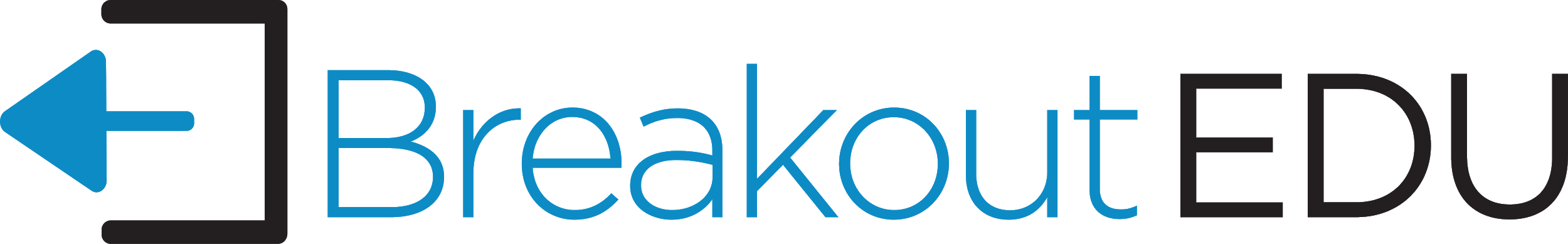 Encourager les participants à utiliser les cartes d’indices.

Essayer le jeu avec de l’animer afin d’être capable d’offrir des indices pertinents.

Suggérer aux participants qui restent à l’écart d’essayer de résoudre une énigme afin d’encourager la participation.

Récupérer les cadenas dès l’ouverture afin de minimiser les bris.

Donner une voix aux élèves en difficulté.

Gardez-vous du temps pour faire le retour.

Laisser le jeu disponible pour les élèves qui voudraient solutionner les autres énigmes.
Conseils pour l’animation :
26
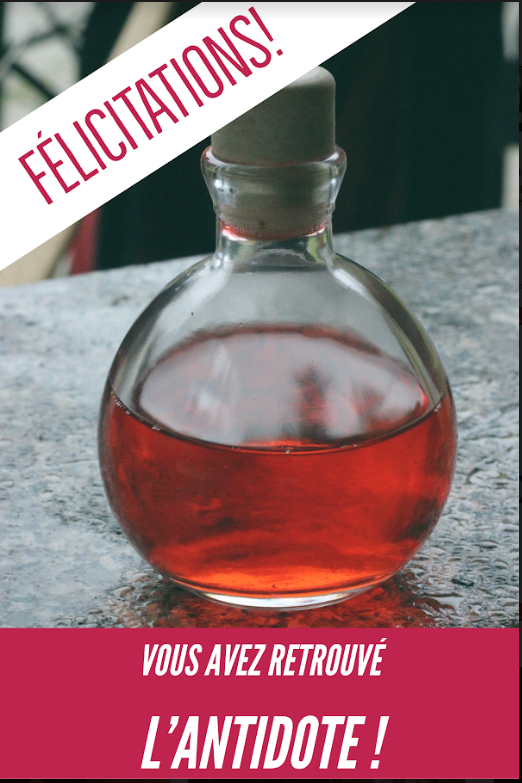 Célébrer les réussites et afficher le diplôme des jeux!
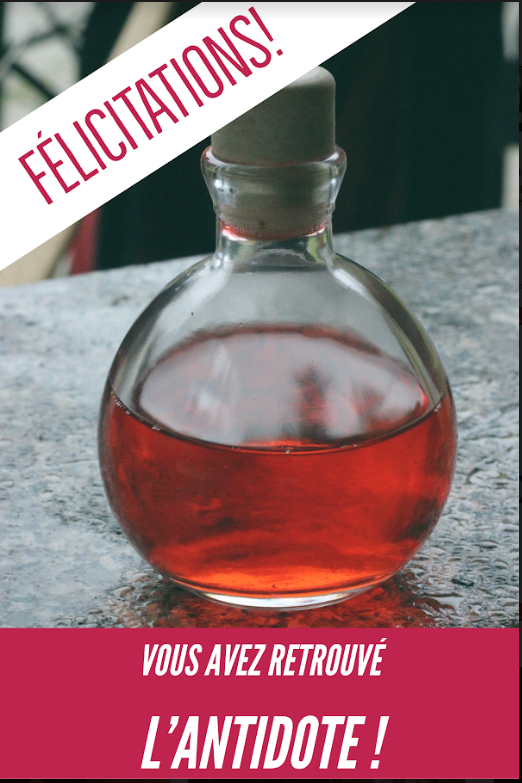 27
presque
Comment?

Avoir un plan B, si le Wifi ne fonctionne pas
Surprise ou pas dans le coffre, pourquoi pas 15 minutes de temps libres ou de récréation
Un ou plusieurs jeux en même temps
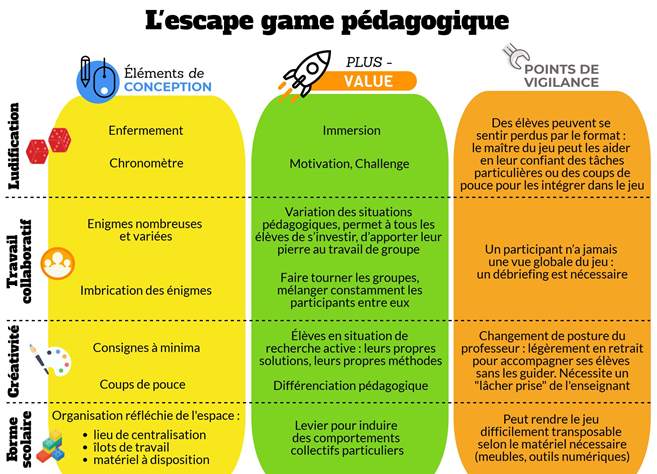 http://scape.enepe.fr/EG-infotableau.html(Julia Dumont, 2018)
[Speaker Notes: Affiche L’escape game pédagogique : http://scape.enepe.fr/EG-infotableau.html]
Matériel habituellement contenu dans un jeu Breakout éducation :
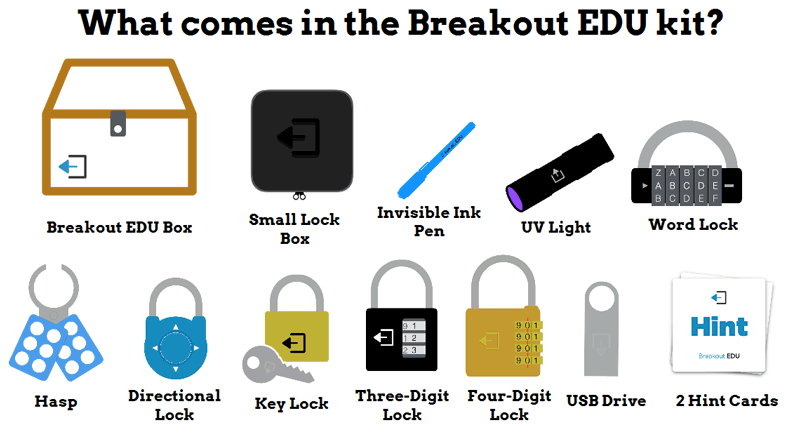 Image trouvée : https://www.slj.com/?detailStory=breakout-edu-brings-escape-room-strategy-to-the-classroom-slj-review
30
Des ressources à explorer :
Padlet de jeux d’évasion variés
Timer officiel (YouTube)
Site des jeux d’évasion en français
Groupe Facebook
Site Officiel Breakout EDU (anglais)
Album Pinterest de ressources
Application Locks by Breakout EDU (vidéo )
breakout digital
Partagez vos jeux:
Document de partage 
ou
sonya.fiset@recitmst.qc.ca
31
[Speaker Notes: Padlet : http://bit.ly/mstbreakout
Lien de la présentation avec tous les liens : https://bit.ly/mst25mai20]
Document collaboratif: partage

Formulaire de rétroaction et attribution de badge
32
[Speaker Notes: Document de partage, retour : https://campus.recit.qc.ca/math%c3%a9matique-science-et-technologie/jeux-%c3%a9vasion

Formulaire de rétroaction : https://forms.gle/JzUrVvY4PkzkK74RA]
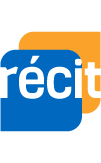 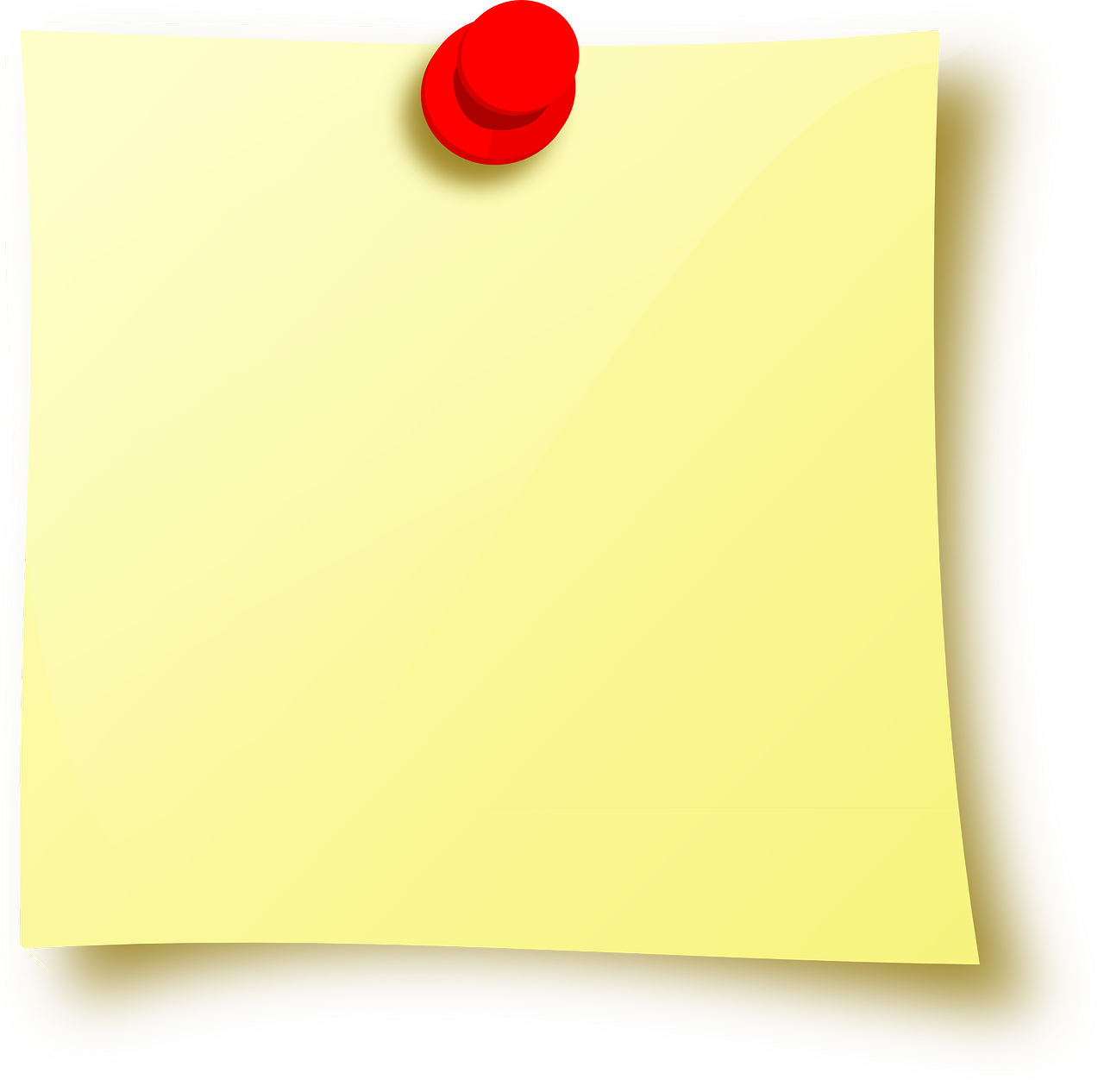 Enseigner à distance!
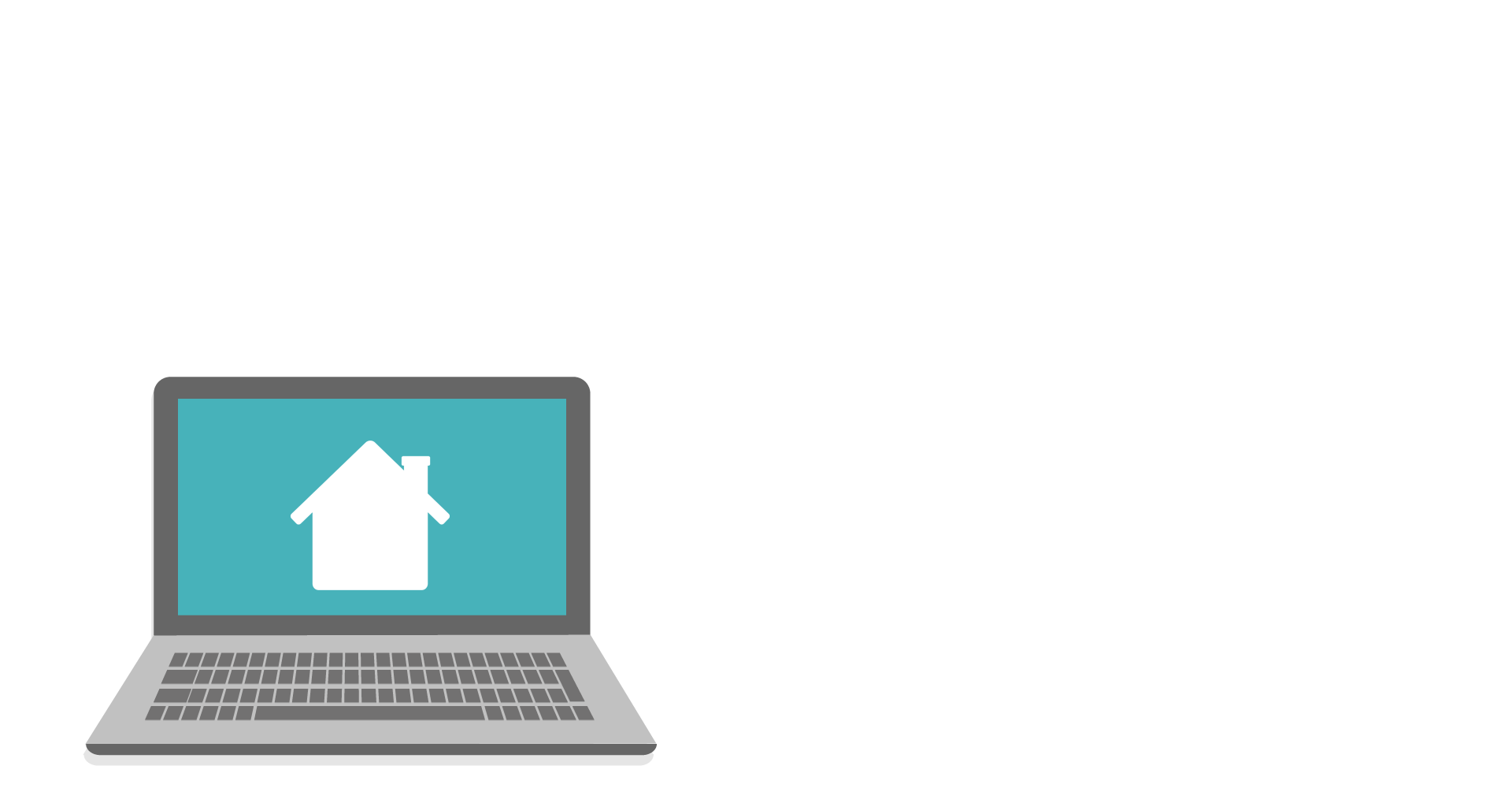 LES RENDEZ-VOUS VIRTUELS PRINTANIERS DU RÉCIT!
Pour plus de détails : recit.qc.ca
[Speaker Notes: Lien vers les rendez-vous virtuels printaniers du RÉCIT à venir : http://recit.qc.ca/nouvelle/rdv-virtuels-printaniers-du-recit-se-former-a-distance/]
Document collaboratif: partage

Formulaire de rétroaction et attribution de badge
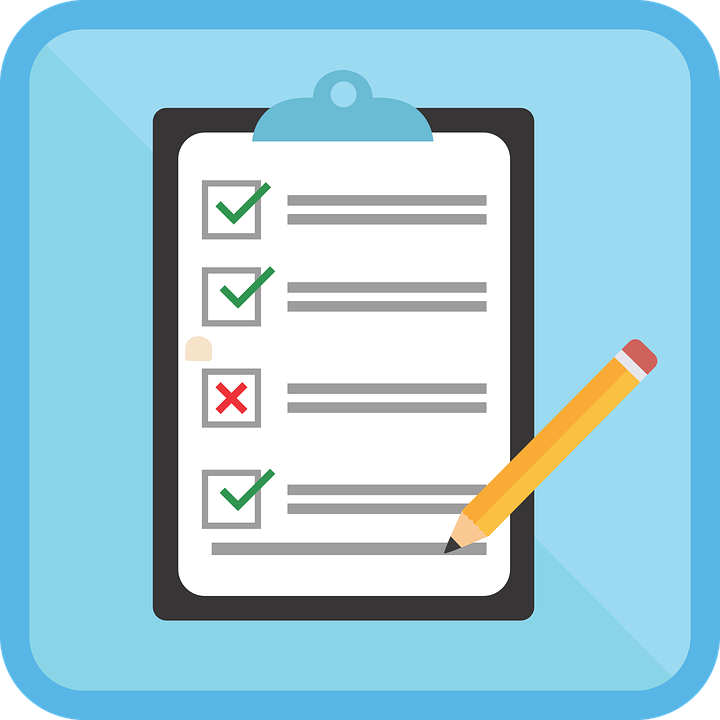 34
L’équipe du RÉCIT MST est disponible 
du 19 mai au 5 juin 
de 13 h 30 à 15 h.
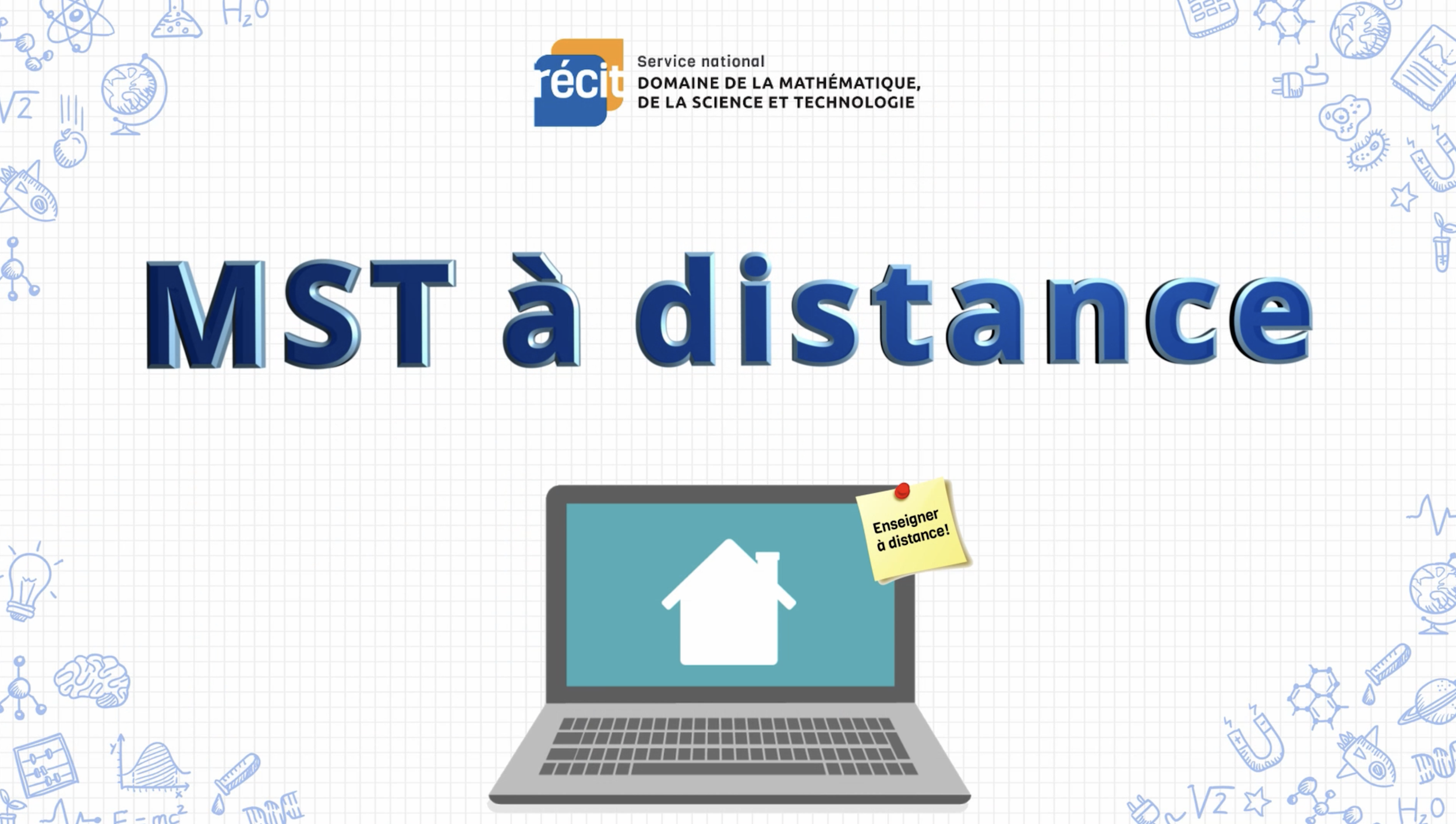 Place your screenshot here
Lien vers notre salle de vidéoconférence

https://meet.jit.si/RECITMSTDistance
35
[Speaker Notes: Salle de vidéoconférence : https://meet.jit.si/RECITMSTDistance]
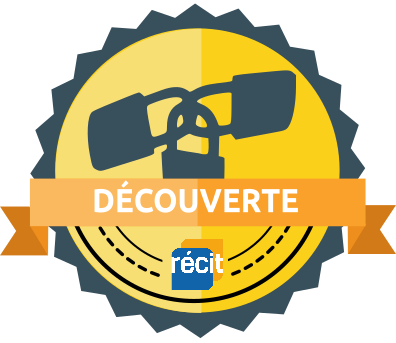 Merci!
Sonya Fiset et 
Jonathan Desaulniers
Service national du RÉCIT MST
sonya.fiset@recitmst.qc.ca
-Autoformations du Campus RÉCIT 
MST à distance
Jeux d’évasion


Version améliorée présentée à la FCC 2019
36
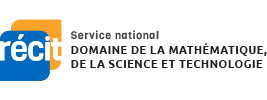 CC by-nc-sa RÉCIT MST
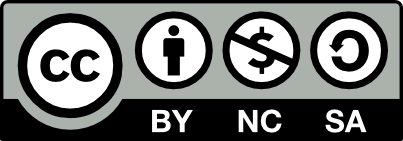 [Speaker Notes: Autoformation du Campus RÉCIT Jeux d’évasion : https://campus.recit.qc.ca/math%c3%a9matique-science-et-technologie/jeux-%c3%a9vasion

Autoformation du Campus RÉCIT MST à distance, application Jeux d’évasion : https://campus.recit.qc.ca/math%c3%a9matique-science-et-technologie/mstdistance101]
CREDITS
Special thanks to all the people who made and released these awesome resources for free:
Presentation template by SlidesCarnival
Photographs by Unsplash
37